Puzzle Solving(single-agent search)
Robert Holte
Computing Science Department
University of Alberta
1
Puzzle = 1-player game
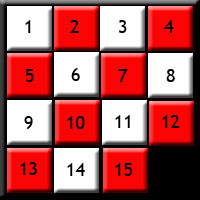 Examples:
Rubik’s Cube
Sliding-tile puzzle

In this talk puzzles have
deterministic actions
perfect information
no chance events
2
Puzzles can be PSPACE-complete
Sokoban solvability first proven PSPACE-complete by Joe Culberson
Visiting expert: André Grahl Pereira
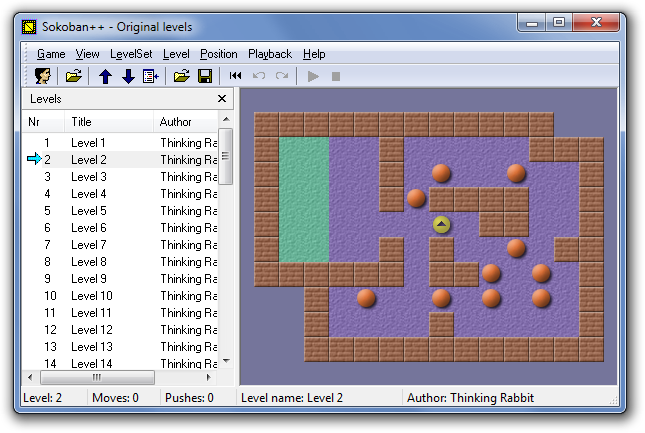 3
Heuristic Search
What is State Space Search?
GIVEN
Start state
Goal state
Successor function (maps a state to a set of states)
Cost function (if x is a successor of s, cost(s,x) is the non-negative cost of reaching x from s (“edge cost”))

FIND a path from start to goal.
Typically want to minimize path length (or cost).
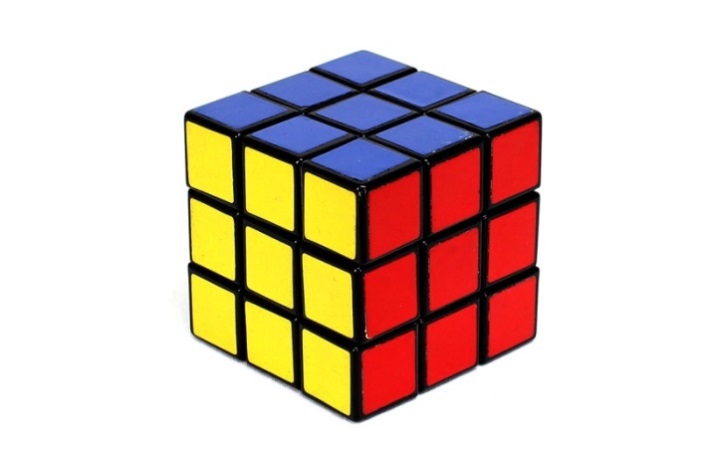 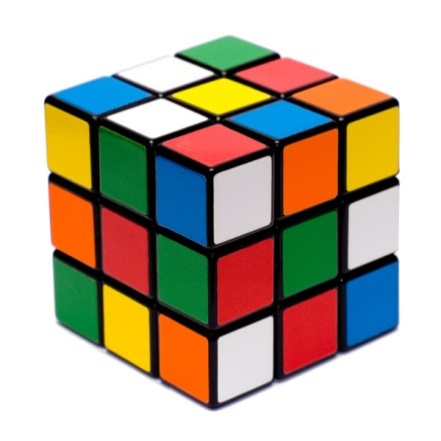 5
Successors Defined by Operators
Operators (rules, moves) define how one state can be transformed into another.
An operator has two parts:
precondition:  defines the set of states to which the operator can legally be applied.
effect: defines how a state is changed when the operator is applied to it.
Also, each operator has a non-negative cost  (in this talk all operators cost 1).
6
15-puzzle Operators (Example)
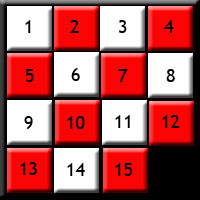 DOWN(X): move the tile in location X down.
Preconditions:
X ≤ 12
location X+4 is empty
Effects:
the tile that was in X is now in X+4
X is now empty
7
Generic “Breadth-first” Search
Which one?
Put the start state on priority queue OPEN
Repeat:
If OPEN is empty, exit with failure. Otherwise…
Remove a state, n, from OPEN.
If n is a goal state, exit with success. Otherwise…
Compute n’s successors (“expand” state n)
Add a successor to OPEN if it has never been seen before, or if the new path to it (via n) is cheaper than any previously generated path to it.
8
Heuristic Functions
Like an evaluation function in a game, a heuristic function maps a state to a number indicating how promising the state is.
In order to be sure of returning the optimal solution (least-cost path to goal), the heuristic cannot be an arbitrary evaluation function.
An admissible heuristic never overestimates distance to goal (h(n) ≤ d(n,goal) for all n).
9
Estimate the distance from s to goal.
s
goal
# Misplaced Tiles = 3
s
goal
Manhattan Distance = 8
s
goal
MD(8) = 4
MD(4) = 2
MD(2) = 2
MD(other tiles) = 0
Heuristics Speed up Search
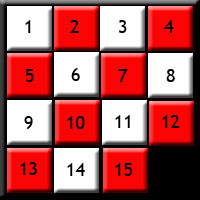 10,461,394,944,000 states
heuristic search examines 36,000
Start
g(n)
h(n) = estimated distance from n to goal
n
f(n)
h(n)
f(n) = g(n)+h(n) = estimated distance from start to goal via n (using our current path to n)
Goal
Notation
g(n) = distance from start to node n along our current path (not necessarily optimal)
Generic “Breadth-first” Search
Which one?
Put the start state on priority queue OPEN
Repeat:
If OPEN is empty, exit with failure. Otherwise…
Remove a state, n, from OPEN.
If n is a goal state, exit with success. Otherwise…
Compute n’s successors (“expand” state n)
Add a successor to OPEN if it has never been seen before, or if the new path to it (via n) is cheaper than any previously generated path to it.
15
Which State to Remove From OPEN?
Dijkstra’s algorithm: minimum g(n)
A*: minimum f(n)
A* with an admissible heuristic is guaranteed to return an optimal solution.
The same is true of IDA* (Iterative Deepening A*), a depth-first version of the basic algorithm that needs memory linear in the solution depth (A* can require exponential memory).
16
Using Abstractionto Create Heuristics
The Big Idea
Create a simplified version of your problem.

Use the exact distances in the simplified version
   as heuristic estimates in the original.
Example: 8-puzzle
181,440 states
Domain = blank  1  2  3  4  5  6  7  8
abstract state
Domain = blank  1  2  3  4  5  6  7  8
Abstract = blank
Domain abstraction
state
Abstract State Space
φ(goal)
Calculating h(s)
Given a state, s
Compute the corresponding
abstract state, φ(s)
2
h(s) = distance(φ(s),φ(goal)) =
Domain = blank  1  2  3  4  5  6  7  8
Abstract = blank                     6  7  8
Finer-grained Domain Abstraction
30,240 abstract states
Other Ways to Create Heuristics
Domain Abstraction is by no means the only way to create heuristics.
Devising new ways to estimate distances in a state space is an active research area. Recent methods include:
Merge-and-Shrink Abstraction
Cartesian Abstraction
Delete Relaxation (and red/black versions)
hm
Operator-counting methods
Towards aHigh-Performance Compiler for State-Space Search
joint work with Neil Burch
25
How to Represent a State Space?
Domain-specific: write specialized code for each state space.
High performance (memory and time)
Little code re-use from one space to another
“procedural” representation of the successor function
Domain-independent: write the state space definition in a declarative language.
Completely generic data structures and algorithms
Declarative rep. allows reasoning about the space
Efficiency relative to domain-specific??
26
PSVN
State = vector of length N.
Each entry of the vector is called a state variable.
Each state variable has a finite domain of possible values.
Each operator is of the form LHS => RHS.
LHS is the operator’s precondition
RHS is the operator’s effect
Both are vectors of length N. Each entry is either:
Constant (from the appropriate domain)
Variable (same variable can occur more than once)
27
Examples (N=4)
0 A B X => 0 B A X

    X A A B => B A A B
COST 5
In these examples, numbers are constants and letters are variables.
28
The 4-Arrow Puzzle
A1
A3
A2
A4
M1
M2
M3
operator Mi:  flip Ai and Ai+1
29
4-Arrow Puzzle, M1 PSVN Rules
0 0 A B => 1 1 A B
0 1 A B => 1 0 A B
1 0 A B => 0 1 A B
1 1 A B => 0 0 A B
The PSVN rules for M2 and M3  are similar.
30
How to Represent a State Space?
Domain-specific: write specialized code for each state space.
High performance (memory and time)
Little code re-use from one space to another
“procedural” representation of the successor function
Domain-independent: write the state space definition in a declarative language.
Completely generic data structures and algorithms
Declarative rep. allows reasoning about the space
Efficiency relative to domain-specific??
31
Research Goal
Build a domain-independent state-space search system whose performance on any given domain is equal (or superior) to good domain-specific code.
(performance = memory usage as well as run time)

Approach: Compile (translate) PSVN to C code.
32
psvn2c, a Compiler for PSVN
PSVN definition of
state space S
psvn2c
C code for
S’s PSVN API
Your C/C++ search code,
written using the PSVN API
C/C++ compiler
Your C/C++ search code,
specialized to search S
33
Iterating Through a State’s Children
init_forward_iter( iter );
while((rule=next_fwd_iter(
               iter,&state)) >= 0){
apply_fwd_rule(rule,&state,&child);
if(is_goal( &child ))
    ...
}
34
Why Am I Optimistic?
Compilers are capable of deeper, more complex, and more thorough analysis than (most) humans (for the part of the code the compiler is responsible for).

Many of the domain properties exploited by humans in writing domain-specific code can be automatically detected (and then exploited in the same way).
35
Knowledge of Redundant Sequences
Rubik’s Cube branching factor reduced from 18 to 13.35:
“Since twisting the same face twice in a row is redundant, ruling out such moves reduces the branching factor to 15 after the first move. Furthermore, twists of opposite faces of the cube are independent and commutative... Thus, for each pair of opposite faces we arbitrarily chose an order, and forbid moves that twist the two faces consecutively in the opposite order.”
                                                                              (Rich Korf, AAAI, 1997)

(16,4)-TopSpin branching factor reduced from 16 to 8.9
                                                                   (Uzi Zahavi)
psvn2c’s analysis is more extensive, reduces it to 7.8
36
Goal: Automatically Eliminate Redundant Operator Sequences
Operator sequence R is redundant with operator sequence S iff:
Cost(R) ≥ Cost(S)
Matches(x,R)  Matches(x,S)
Matches(x,R)  R(x)=S(x) 

If we can automatically determine that R ≥ S, we can avoid duplicate effort by refusing to fully execute R – we execute all of R except its last operator (“move”), hence the name “move pruning”.
Notation:   R ≥ S   means   R is redundant with S.
37
Checking Single Operators
Operator R is redundant with operator S iff:
Cost(R) ≥ Cost(S)  …… trivial to check
Matches(x,R)  Matches(x,S)
          …… is R’s LHS more specific than S’s ?
Matches(x,R)  R(x)=S(x)
          …… after unifying LHS’s are the RHS’s identical?
38
Example
(R)    0 0 1 A => 1 0 A 1
(S)    W W X Y => 1 W Y X
Cost(R) ≥ Cost(S)  …… yes
Matches(x,R)  Matches(x,S) …… W=0, X=1, Y=A
Matches(x,R)  R(x)=S(x)  …… S’s RHS = 1 0 A 1
What about operator sequences?
39
Example: 4-Arrow Puzzle
OP1 and OP3 obviously are commutative since the variables they change are different.
1111
OP1
OP3
0011
1100
OP3
OP1
0000
Macro-Operators
Any sequence of PSVN operators can be represented by a single PSVN operator (“macro-operator”).
The macro-operator’s LHS represents the conditions that must be true for the entire sequence to be executed.
Its RHS represents the net effect of applying the entire sequence of operators.
Simple iterative “move composition” algorithm for constructing the macro-op for a sequence.
41
Example (4-Arrow Puzzle)
0 0 A B => 1 1 A B
X 1 0 Y => X 0 1 Y
42
Example (4-Arrow Puzzle)
0 0 A B => 1 1 A B
       X 1 0 Y => X 0 1 Y

Macro-operator:
0 0 0 B => 1 0 1 B
43
PSVN’s Move Pruning (version 1)
Create a macro-operator for every PSVN rule sequence length L or less.
Compare every macro-op (R) to every other macro-op (S): 
If R > S, mark R for move pruning.
If R  S, mark one of them for move pruning.
is this correct?
44
3
1
1
Move Pruning Gone Wrong
2
3
1
2
3
2
1
2
3
There are 8 optimal solutions, and quite a few redundant operator sequences.
If all the redundant operator sequences are eliminated, no optimal solutions remain!
45
What Goes Wrong?
Three of the redundancies discovered:
            12R-11D     11D-12R
    11D-12R-21R   >   12R-11R-12D
    11R-12D-31U   >   11D-21R-31
Three of the optimal solutions:
12R-11D-21R-31U
12R-11R-12D-31U
11D-12R-21R-31U
46
What Goes Wrong?
Three of the redundancies discovered:
            12R-11D     11D-12R
    11D-12R-21R   >   12R-11R-12D
    11R-12D-31U   >   11D-21R-31
Three of the optimal solutions:
12R-11D-21R-31U
12R-11R-12D-31U
Redundancy 1
11D-12R-21R-31U
47
What Goes Wrong?
Three of the redundancies discovered:
            12R-11D     11D-12R
    11D-12R-21R   >   12R-11R-12D
    11R-12D-31U   >   11D-21R-31U
Three of the optimal solutions:
12R-11D-21R-31U
12R-11R-12D-31U
Redundancy 1
Redundancy 2
11D-12R-21R-31U
48
What Goes Wrong?
Three of the redundancies discovered:
            12R-11D     11D-12R
    11D-12R-21R   >   12R-11R-12D
    11R-12D-31U   >   11D-21R-31U
Three of the optimal solutions:
Redundancy 3
12R-11D-21R-31U
12R-11R-12D-31U
Redundancy 1
Redundancy 2
11D-12R-21R-31U
49
Provably Correct Solution
Impose an order on the operators. This induces an order on the sequences (e.g. lexicographic order).
Only allow sequence R to be pruned if it is redundant with a sequence S that is earlier in the order than R.
This ensures no move pruning cycles exist, so at least one optimal solution will remain unpruned.
50
Experimental Evaluation
Depth-first search to depth d.
Basic version uses parent-pruning (PP).


Compare that to a version with no PP but with move pruning (MP)
 for sequences of length L=2 or less
 for sequences of length L=3 or less
A
B
A
51
Results (totals over 100 states)
52
Results (time required for MP)
53
Move Pruning Summary
Automatic move pruning methods…
equal or exceed human analysis (e.g. TopSpin, Rubik’s Cube, 15-puzzle, Towers of Hanoi)
Apply to domains which are tricky to do correctly (Work or Golf)
Even if they just accomplish parent-pruning, they are faster
Are tricky… needed a formal proof of correctness to be sure our method was sound
54
Conclusion
A compiler for state spaces can generate high-performance code.
Automatic move pruning analysis can be of enormous benefit to algorithms based on depth-first search, and can exceed what people would do by hand.
Rigorous formal analysis has been necessary to guarantee correctness.
Interested in trying PSVN?
Contact me – rholte@ualberta.ca
55
UNUSED
56
“Serious” Puzzles
Pickup & Delivery (logistics) problems
Pathfinding problems
GPS navigation
computer games
Planning problems (find a sequence of actions that achieves a goal given the current situation)
Edit distance
biological sequence alignment
57
Heuristics Defined by Abstraction
An abstraction of state space S is any state space φ(S) such that:
for every state sS there is a corresponding state φ(s)  φ(S).
distance(φ(s1), φ(s2)) ≤ distance(s1,s2).

Exact distances in φ(S) are admissible and consistent heuristics for searching in S.
Two Research Communities
Heuristic Search
technology focused (state-space search guided by a heuristic function, a lot like game-tree algorithms)
usually interested in optimal (least-cost) solutions
Planning
task focused (“find a sequence of actions …”)
uses a variety of technologies (e.g. SAT)
“satisficing”, not (much) concerned with solution cost
Historically separate, but today the best planners use heuristic search.
59
Example of Problem-Specific Code
“Implementing Fast Heuristic Search Code”, Ethan Burns et al. SoCS 2012
High-performance implementation of IDA* for the 15-puzzle, based on three main ideas.
60
Burns et al.,  IDEA #1
“replace virtual method calls with C++ templates … the template instantiates our search algorithm at compile-time … all virtual method calls are replaced with normal function calls…”
Our approach largely achieves this,         your search code is generic and is specialized for a domain at compile time.
61
Burns et al.,  IDEA #2
Exploit: every operator in the 15-puzzle is 1-to-1.
(operator op is 1-to-1 iff  op(x)=op(y)   x=y)

Example (4-Arrow puzzle operator):
0 0 A B => 1 1 A B
If I tell you state      1 1 0 1   was produced by this operator, you know that the state it was produced from is    0 0 0 1 .
You can’t do this if the operator used was
X Y A B => 1 1 A B
A PSVN rule is 1-to-1 iff all the variables in its LHS occur in its RHS.
62
Burns et al.,  IDEA #3
Exploit: every operator in the 15-puzzle has an inverse, and we know which operator it is.
Can we automatically determine if a PSVN rule has an inverse among the rules?
YES
63
Transpositions
Transposition = two operator sequences that lead to the same state.
For example, in the space below there are two operators that lead from S0 to S1. 
How many sequences are there from S0 to Sn?
…
S0
S1
S2
Sn
Goal: Automatically Eliminate Redundant Operator Sequences
Operator sequence R is redundant with operator sequence S iff:
Cost(R) ≥ Cost(S)
Pre(R)  Pre(S)
R(x)=S(x) for all x ϵ Pre(R) 

If we can automatically determine that R ≥ S, we can avoid duplicate effort by refusing to fully execute R – we execute all of R except its last operator (“move”), hence the name “move pruning”.
Notation:   R ≥ S   means   R is redundant with S.
65
Checking Single Operators
Operator R is redundant with operator S iff:
Cost(R) ≥ Cost(S)  …… trivial to check
Pre(R)  Pre(S)     …… is R’s LHS more specific than S’s ?
R(x)=S(x) for all x ϵ Pre(R)
          …… after unifying LHS’s are the RHS’s identical?
66
Example
(R)    0 0 1 A => 1 0 A 1
(S)    W W X Y => 1 W Y X
Cost(R) ≥ Cost(S)  …… yes
Pre(R)  Pre(S)     …… W=0, X=1, Y=A
R(x)=S(x) for all x ϵ Pre(R)  …… S’s LHS = 1 0 A 1
What about operator sequences?
67
What is State-Space Search?
GIVEN:
Start state
Goal state (sometimes: goal test)
Successor function (maps a state to a set of states)

FIND a path from start to goal.
Path = sequence of states:   S1,S2,…,SN such that  Si+1 ∊ successors(Si)
Typically want to minimize path length (or cost).
68